Бренди чи не бренди?
Квест
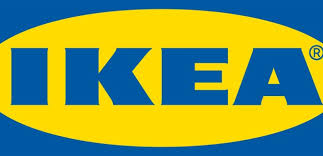 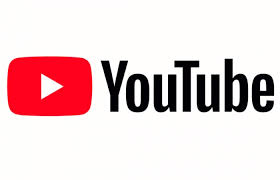 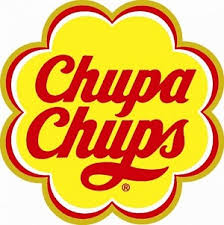 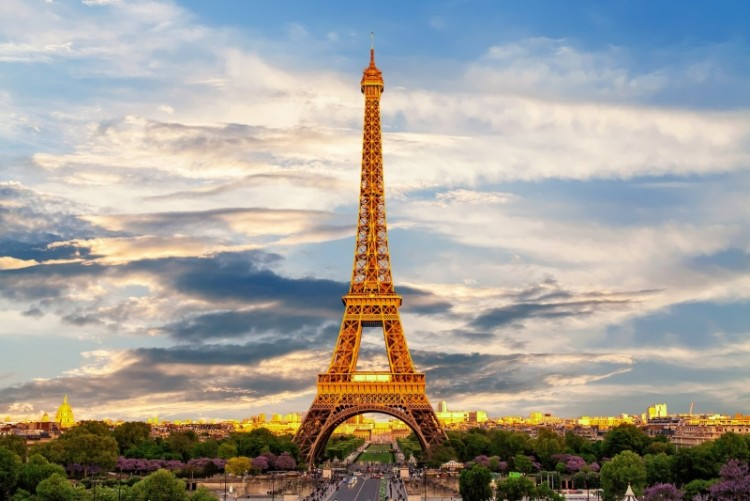 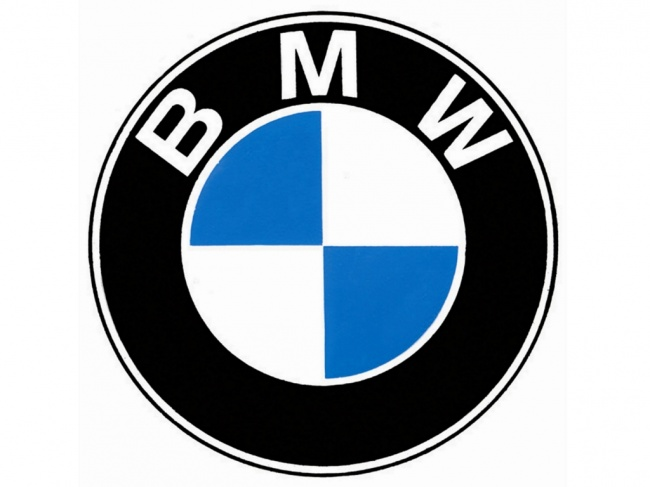 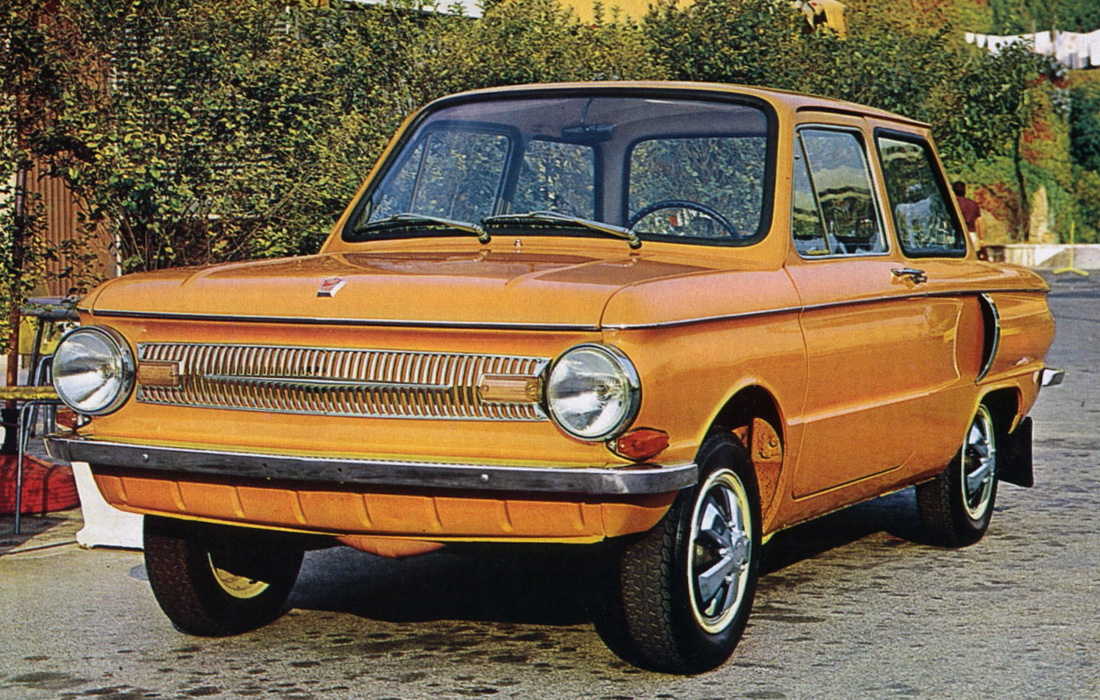 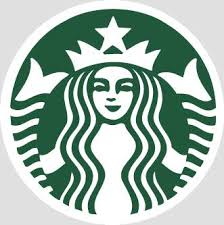 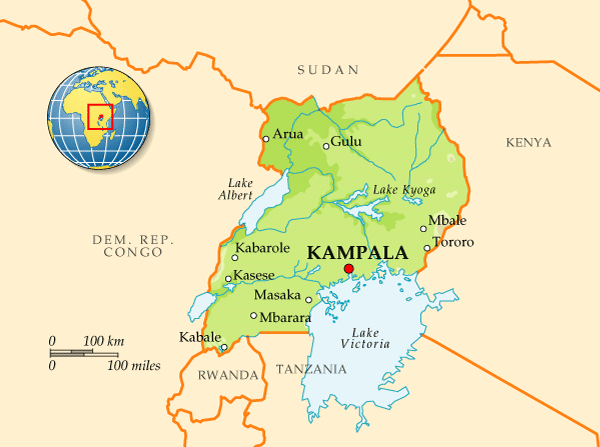 Уганда
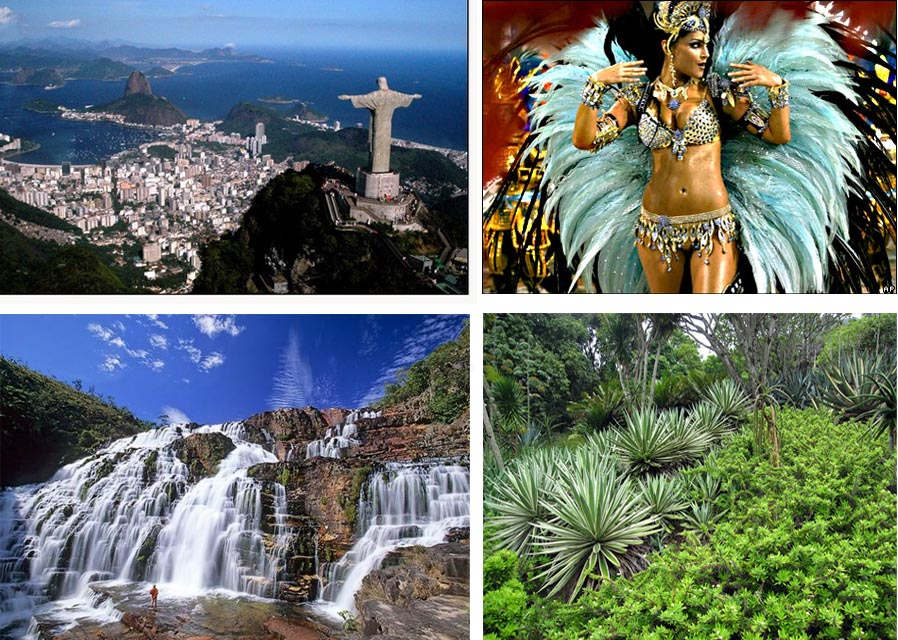 https://absurdopedia.wiki/%D0%91%D1%80%D0%B0%D0%B7%D0%B8%D0%BB%D0%B8%D1%8F
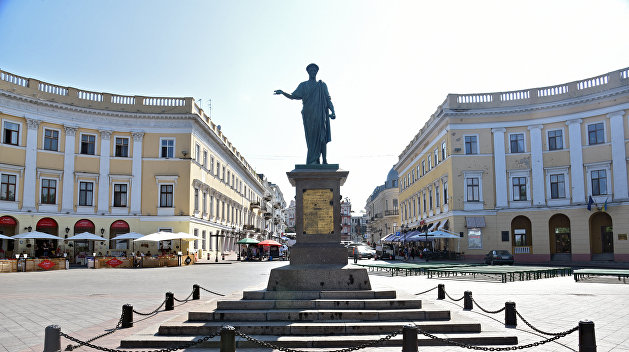 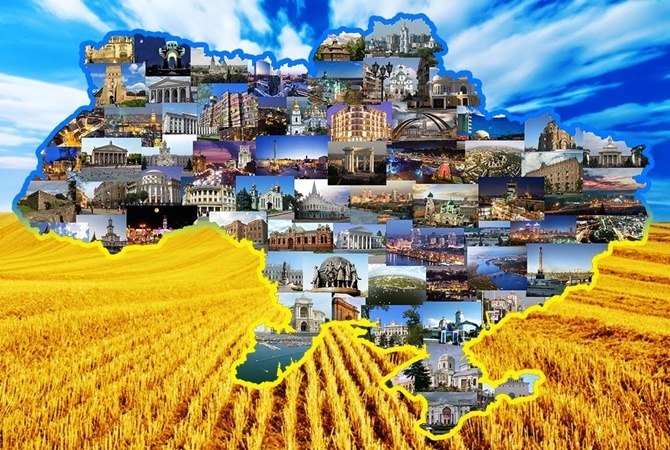 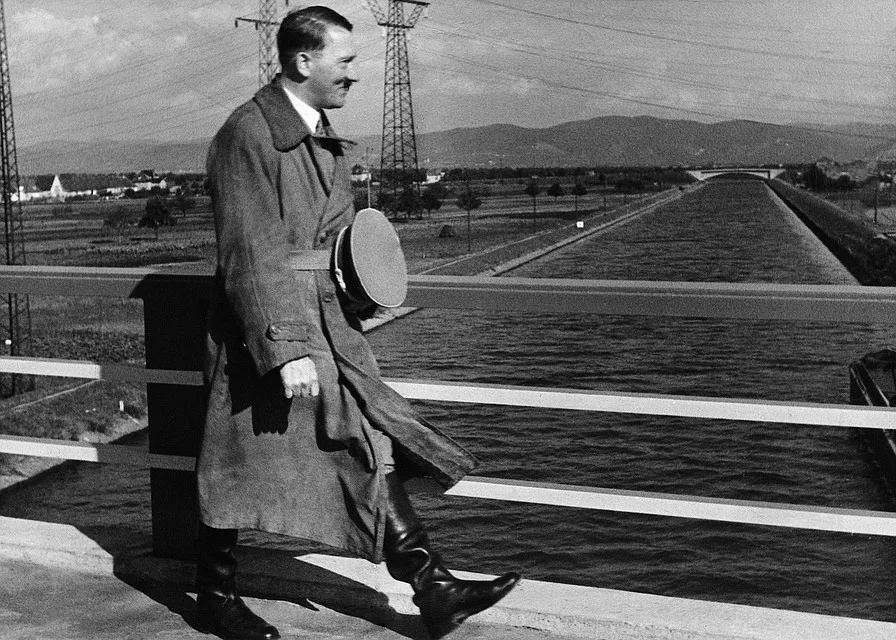 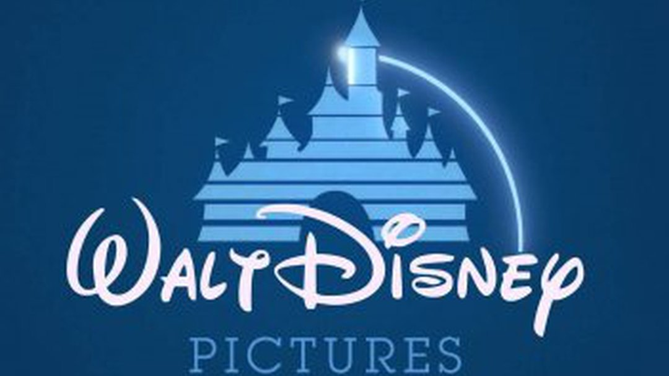 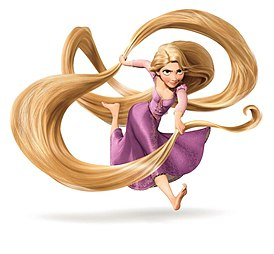 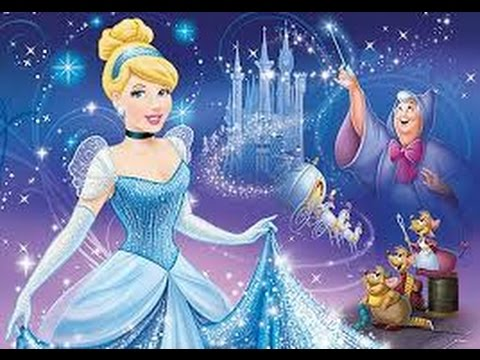 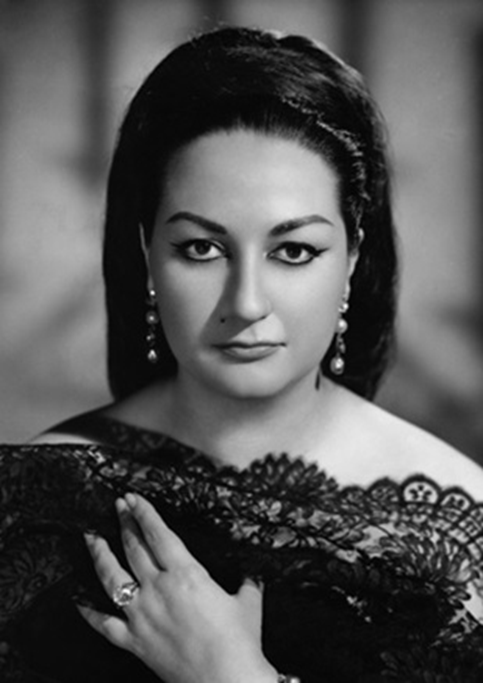 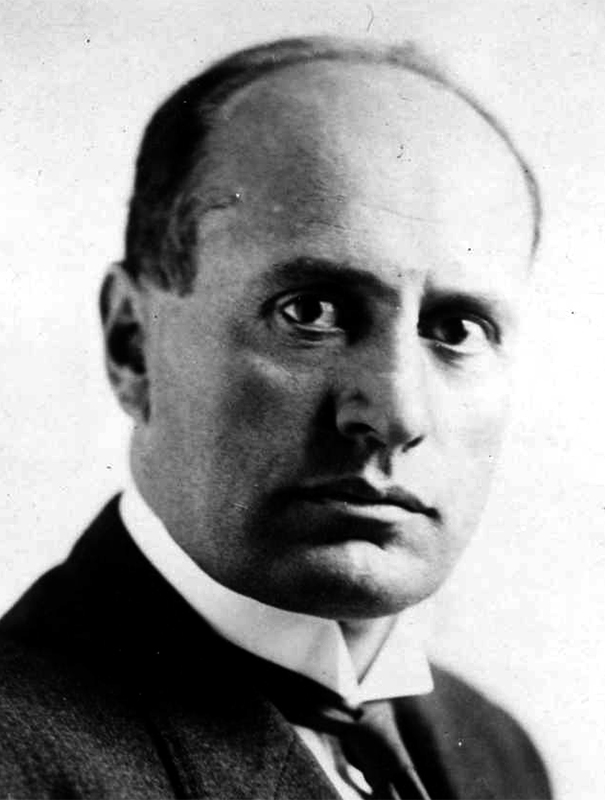 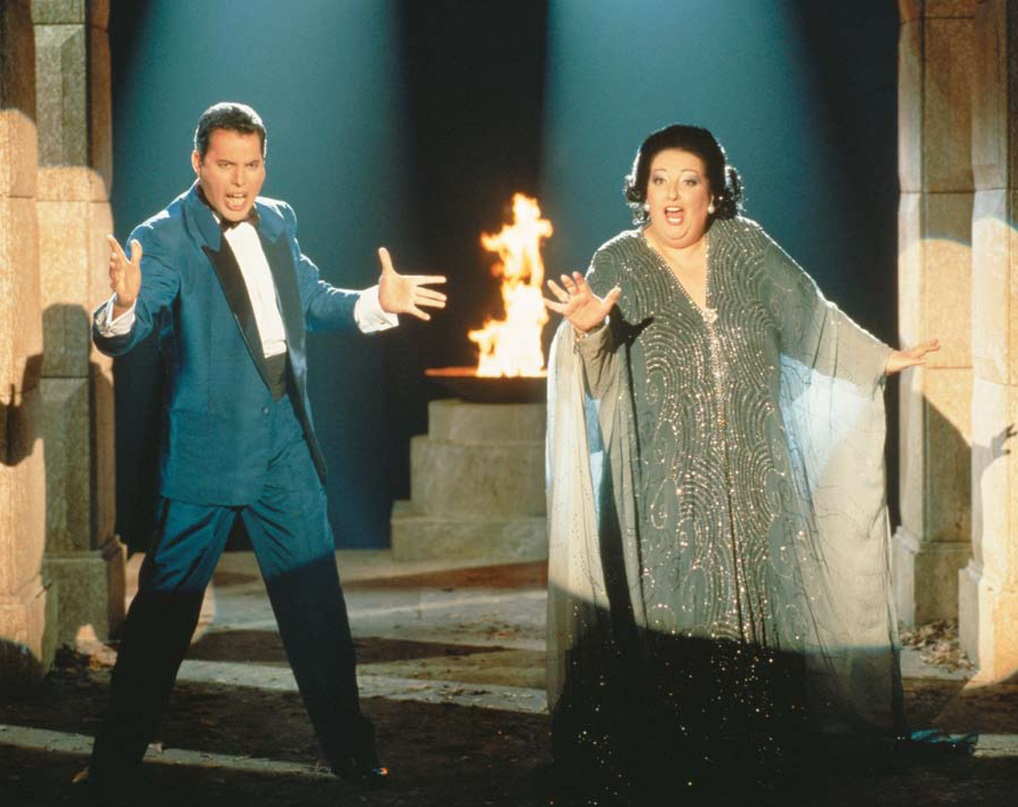 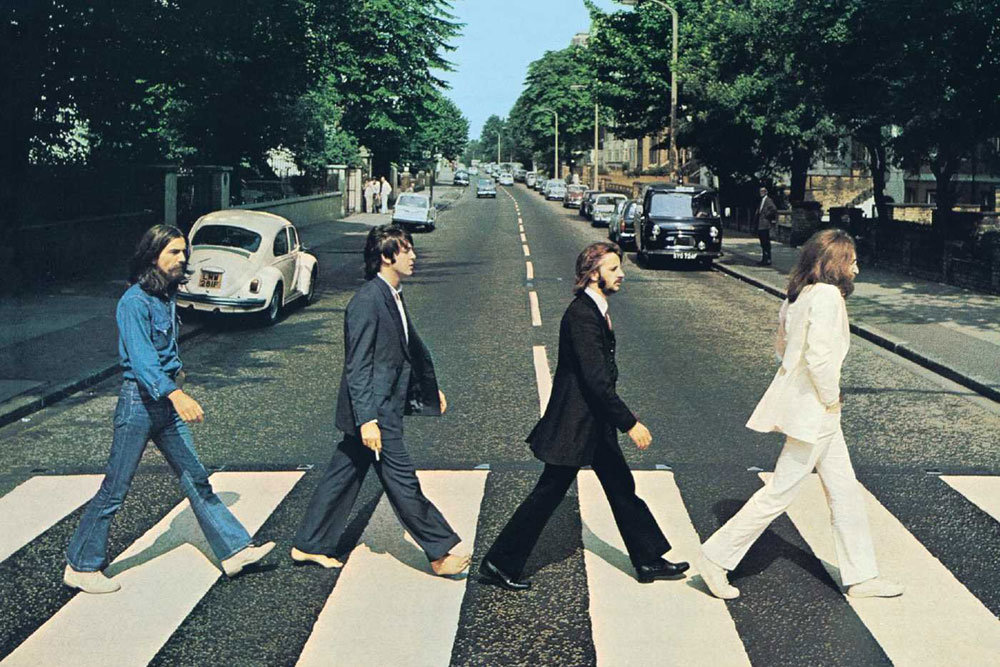 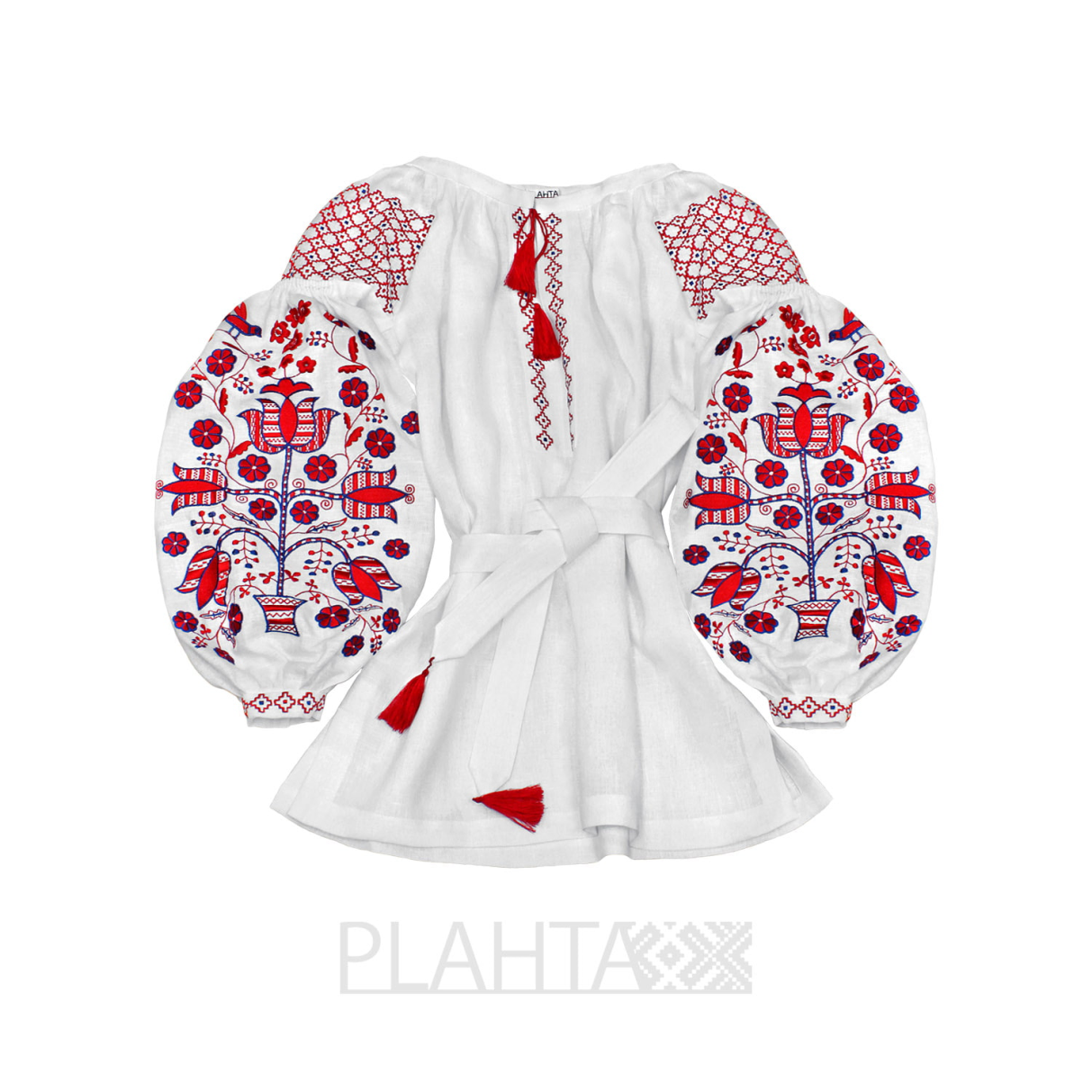 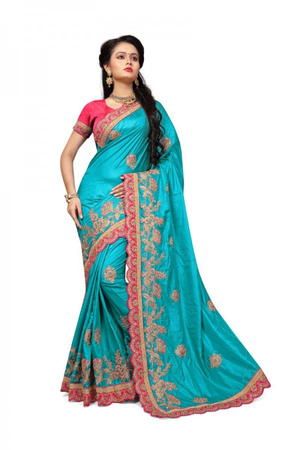 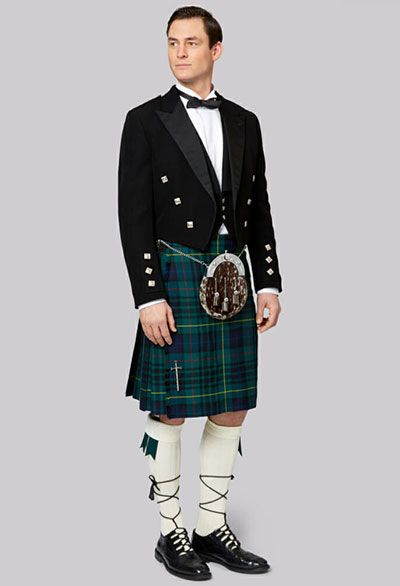 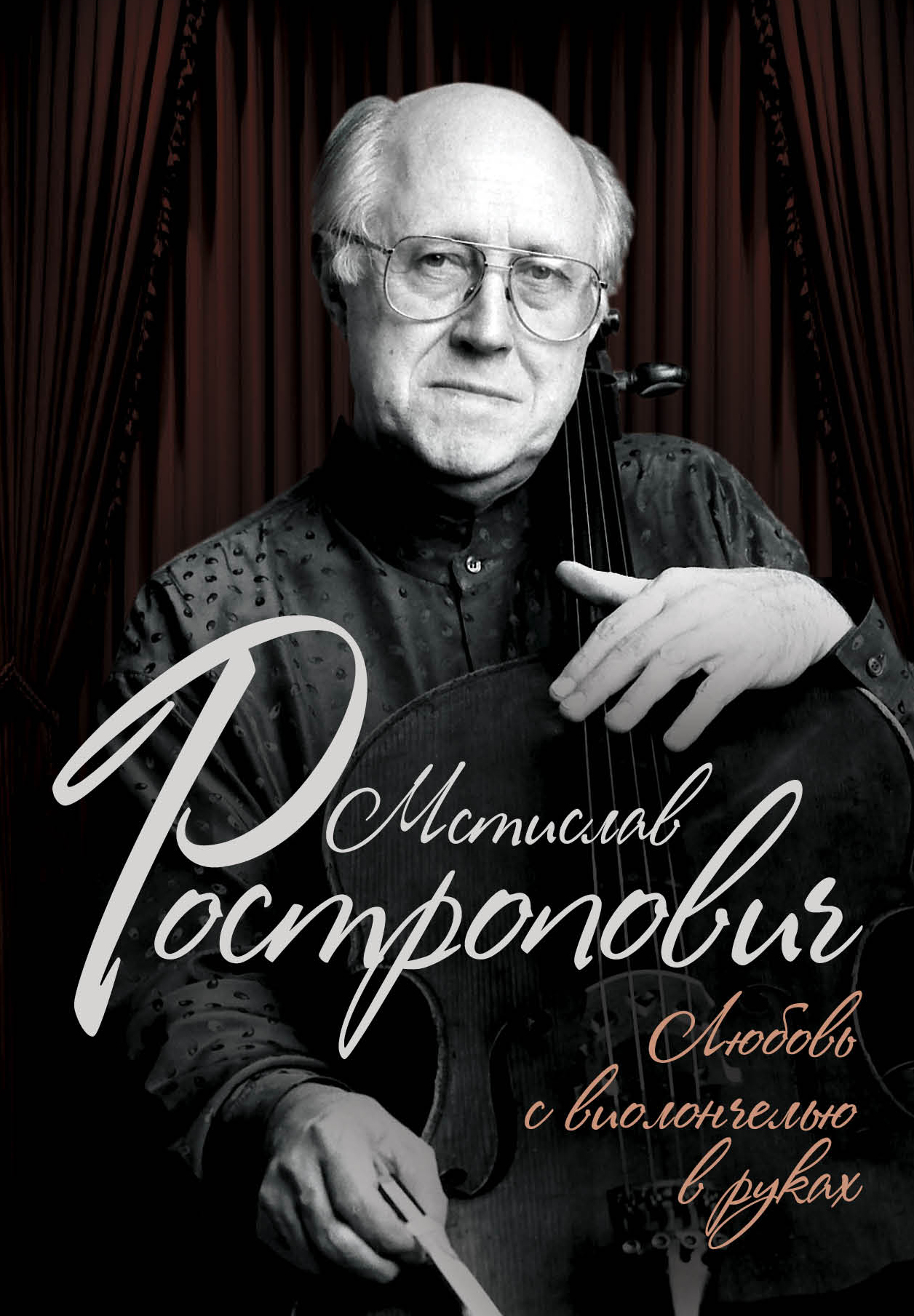 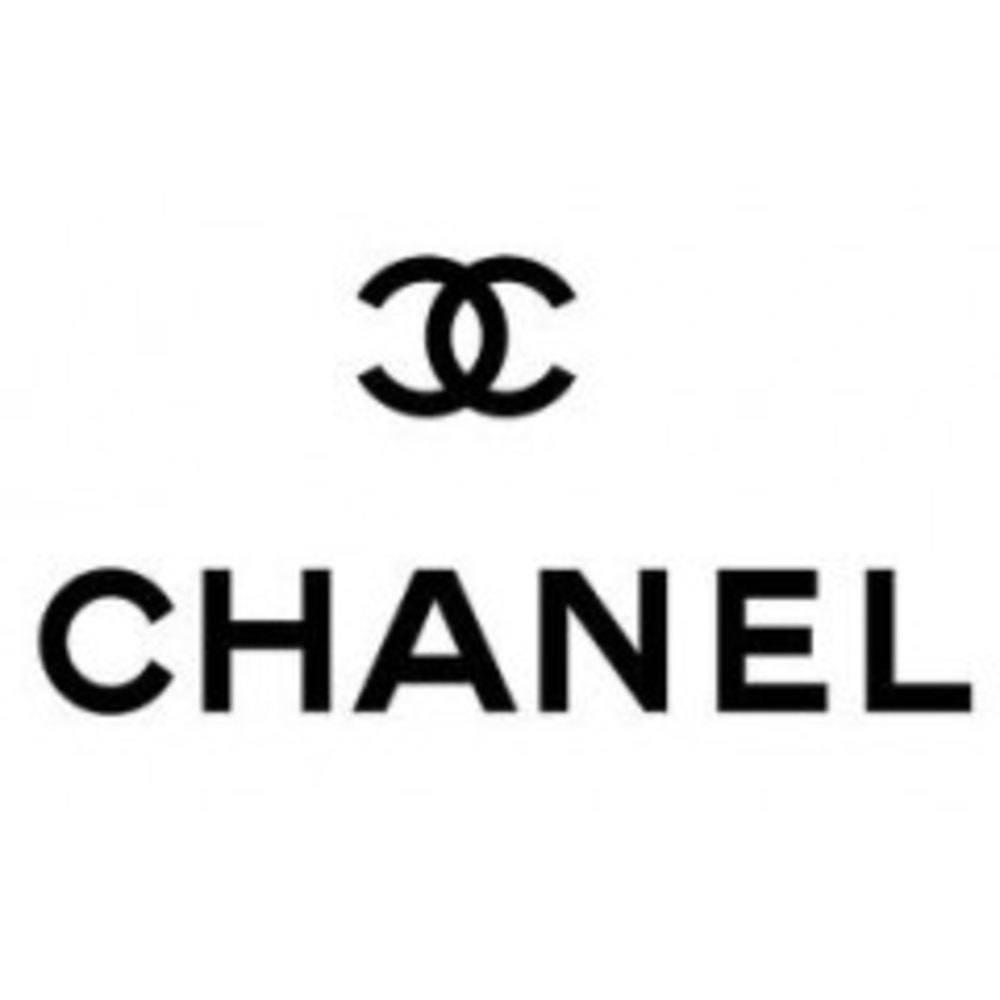 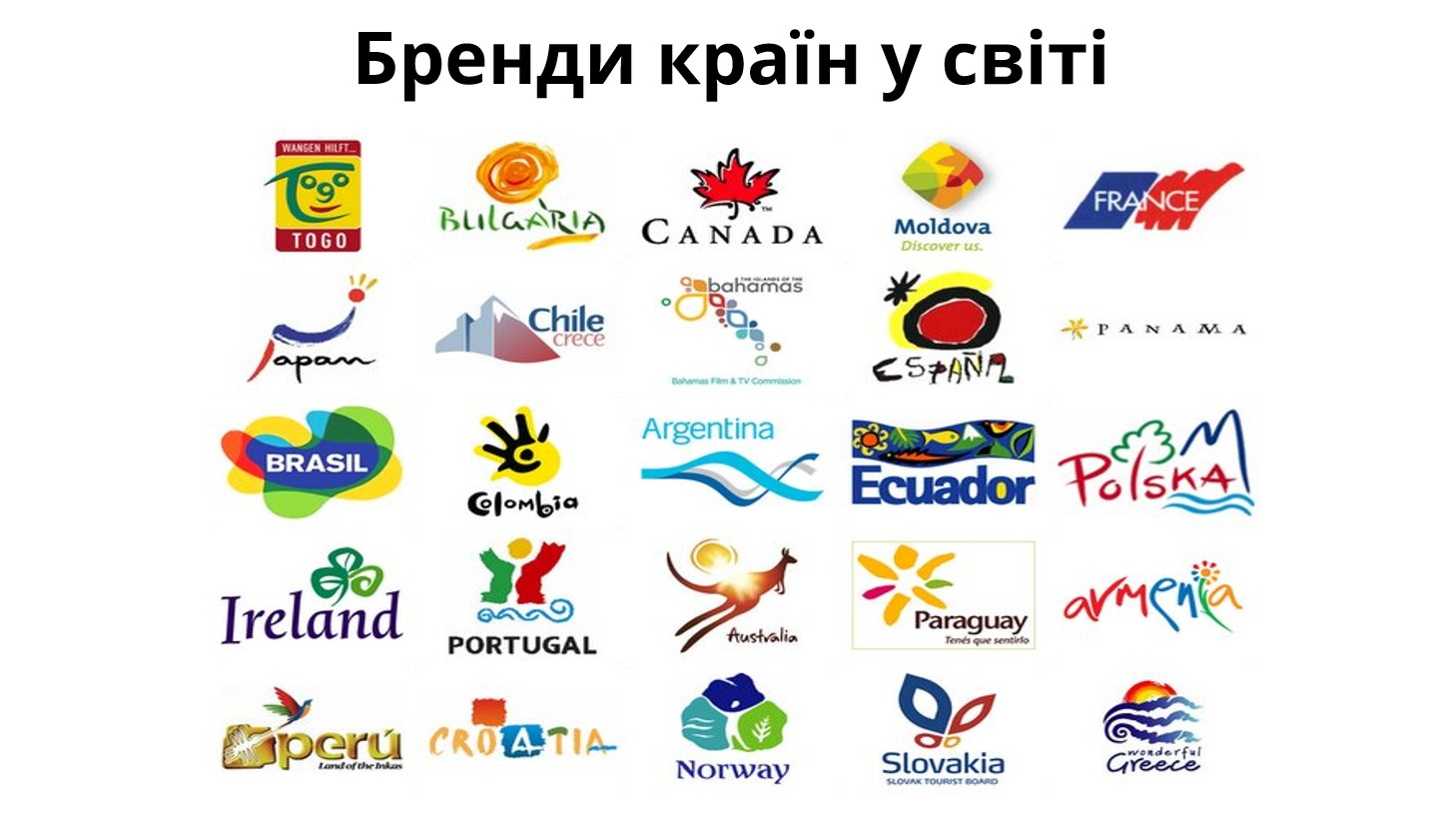